Geometrija v prostoru
Piramida - vaje
Izračunaj površino in prostornino tetraedra z osnovnim robom 12cm.
Dana je enakoroba štiristrana piramida z robom 10 cm. Izračunaj kot med telesno višino in višino stranske ploskve ter kot med stransko in osnovno ploskvijo in kot med stranskim robom in osnovno ploskvijo.
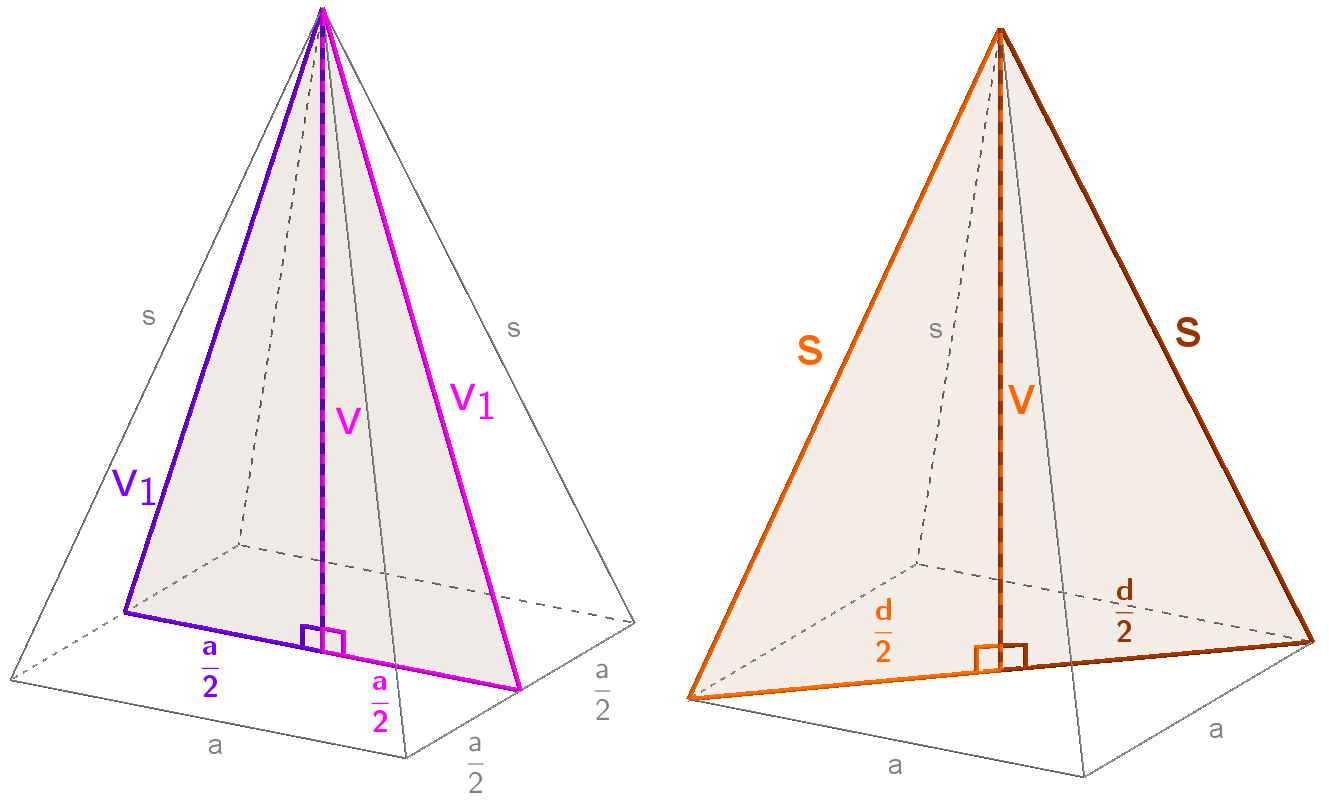 s = a
Osnovna ploskev piramide je pravilni šestkotnik. Izračunaj kot med stranskim robom in osnovno ploskvijo, če meri osnovni rob 6 cm in stranski 15 cm.
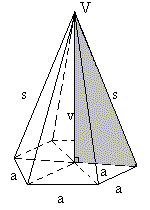 Izračunaj prostornino in površino 12 m visoke piramide, ki ima za osnovno ploskev krogu s polmerom 2 m včrtan šestkotnik.
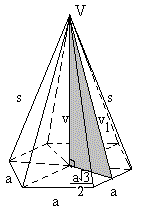 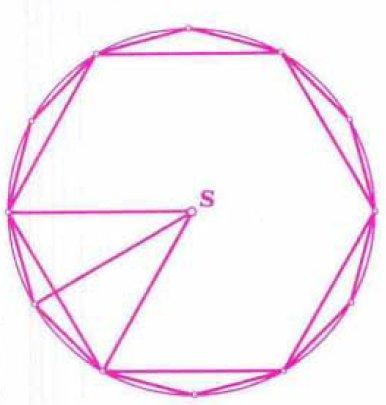 R = a
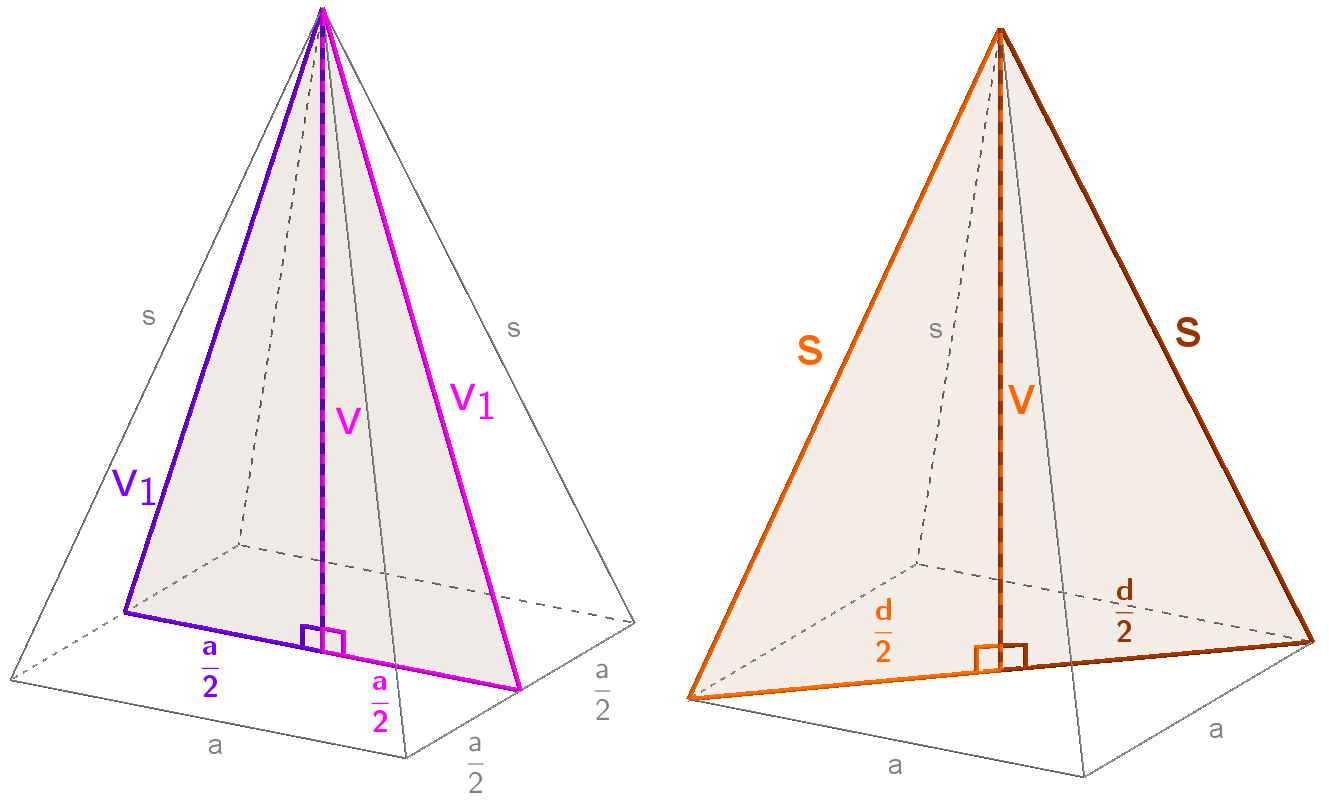 s = a
Koliko odstotkov površine predstavlja plašč pri pravilni štiristrani piramidi, ki ima višino 35 cm in stransko višino 37 cm?
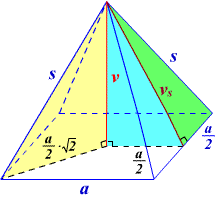 Pokončna štiristrana piramida ima za osnovno ploskev pravokotnik s stranicama 20 cm in 14 cm. Višina te piramide meri 24 cm. Izračunaj prostornino in površino te piramide.
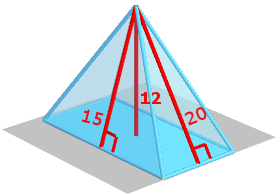 a
b
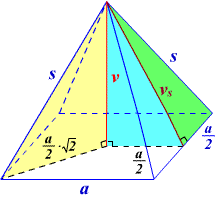 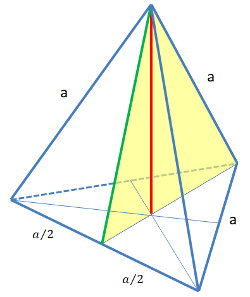